Parallel I/O in CMAQ
 
David Wong, C. E. Yang*, J. S. Fu*, K. Wong*, and Y. Gao**

*University of Tennessee, Knoxville, TN, USA
**now at: Pacific Northwest National Laboratory, Richland, WA, USA
CMAS Conference
October 5, 2015
1
Background
IOAPI was developed over 20 years ago
It was designed for serial operation (with OpenMP capability)
CMAQ uses it for performing data input and output functions
IOAPI package provides very simple and nice interface to handle netCDF format of data
I/O has been reported as one of the performance bottlenecks in CMAQ
2
PARIO
It was developed in 1998
It was built on top of IOAPI with a “pseudo” parallel implementation
Single read and single write
3
CMAQ I/O Scheme
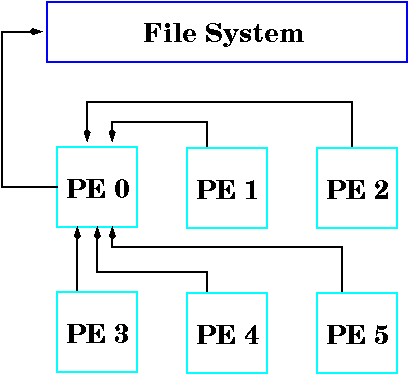 4
CMAQ I/O Scheme (cont’)
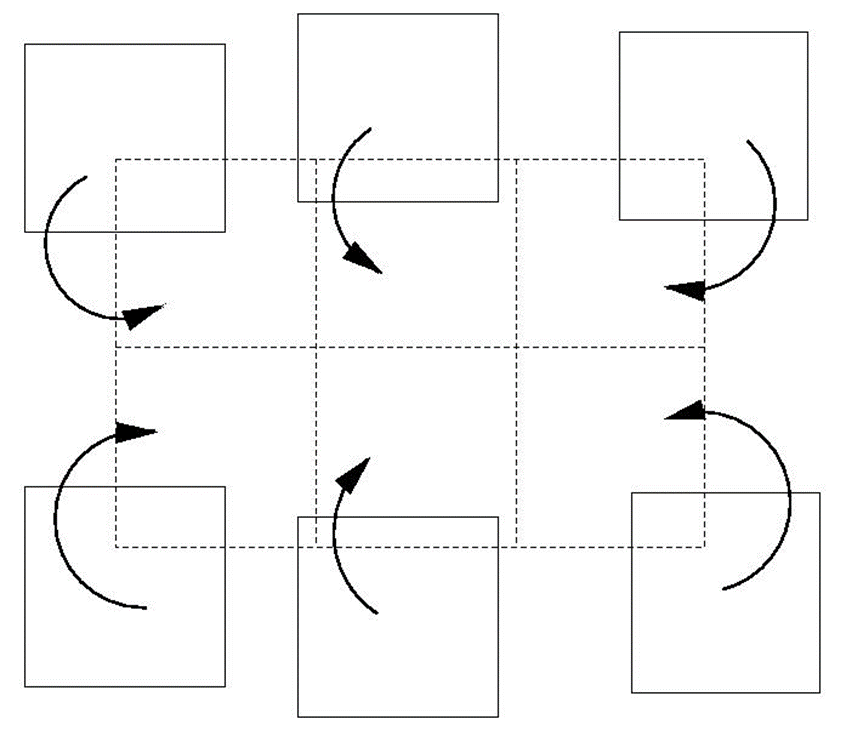 5
What is pnetCDF?
developed by Northwestern University and Argonne National Laboratory
Build on top of MPI2
Based on netCDF format
Requires Parallel File System (e.g. Lustre, GPFS)
Publicly available free software
6
Parallel I/O Scheme
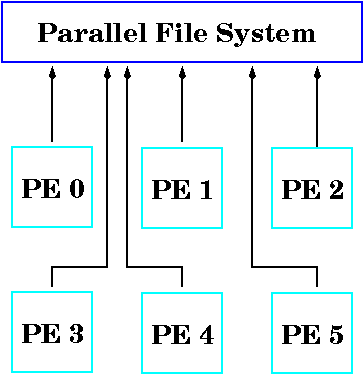 7
Among of Data in a Processor
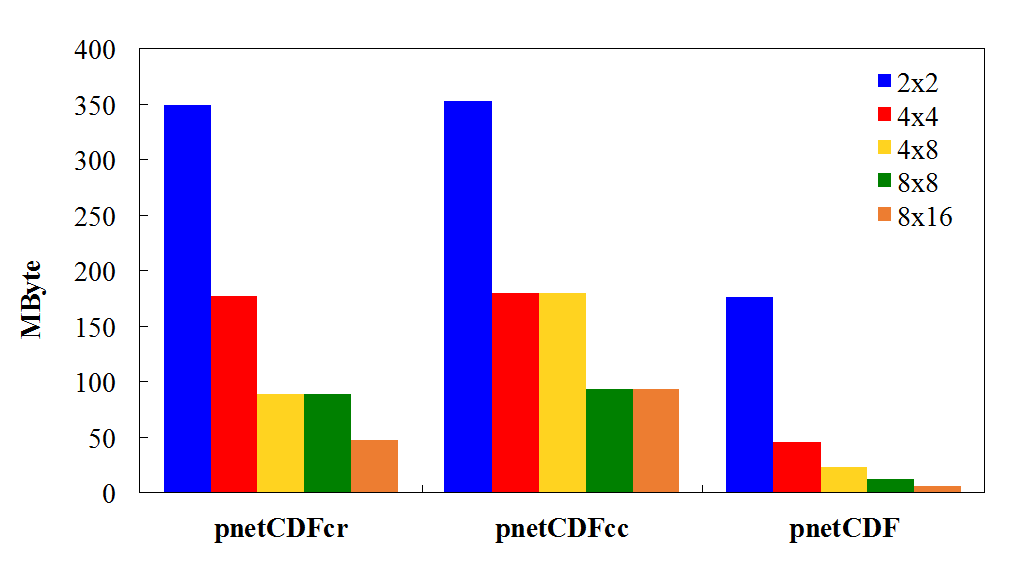 8
With Data Aggregation
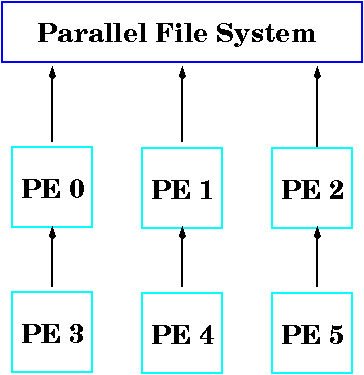 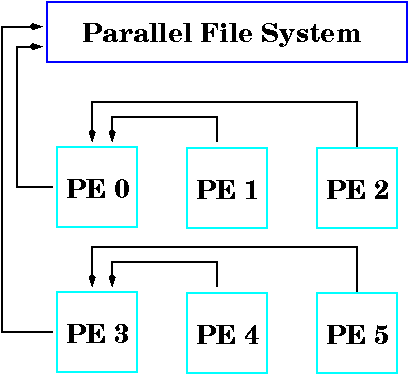 aggregate along row, cr
aggregate along column, cc
9
With Data Aggregation (cont’)
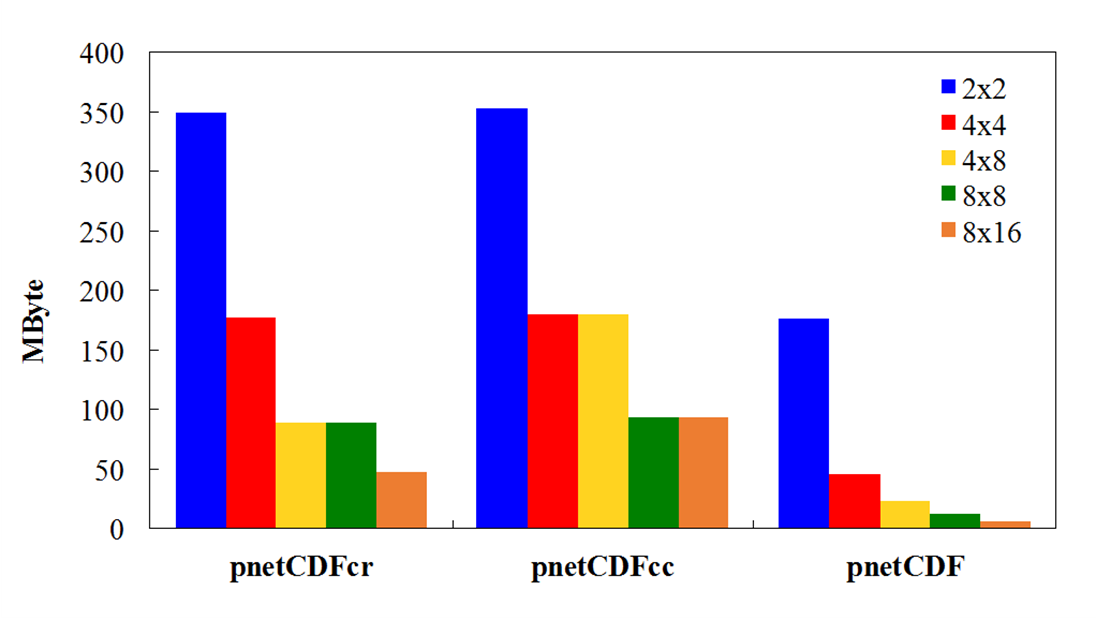 10
Experiment Setup
Consider three sizes of domain: CA (89x134), Eastern US (279x299), and US conus (459x299)
35 layers and 146 species
Reading in or writing out three time steps of data, using variable techniques: regular, pnetcdf, and data aggregation along a dimension
Tested on two DOE machines: Edison and Kraken with Lustre file system
Experimenting various stripe counts (2, 5, 11) and sizes (1M, 2M, 4M, 8M, 16M)
11
Simulation Domains
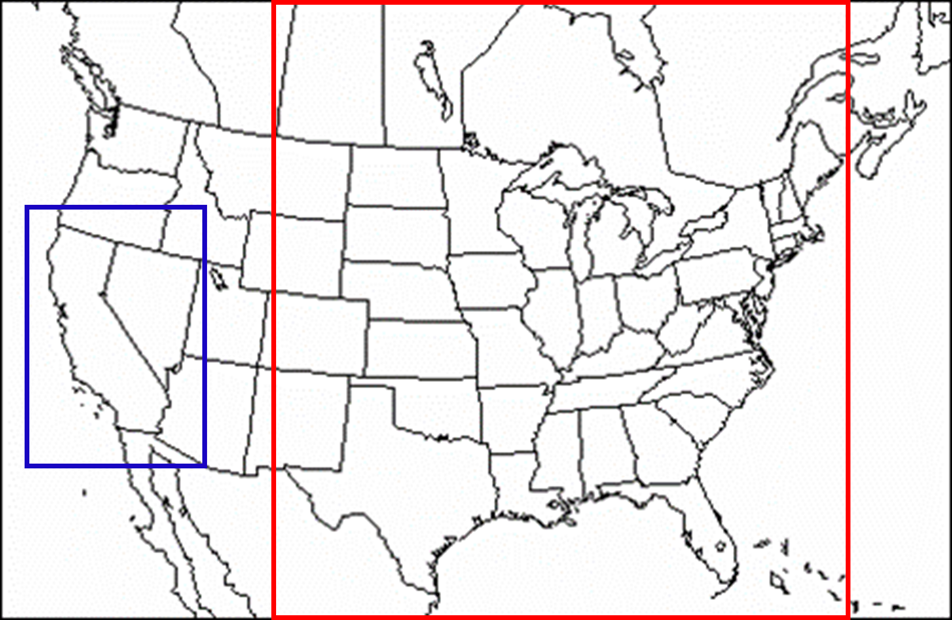 12
Experiment Code
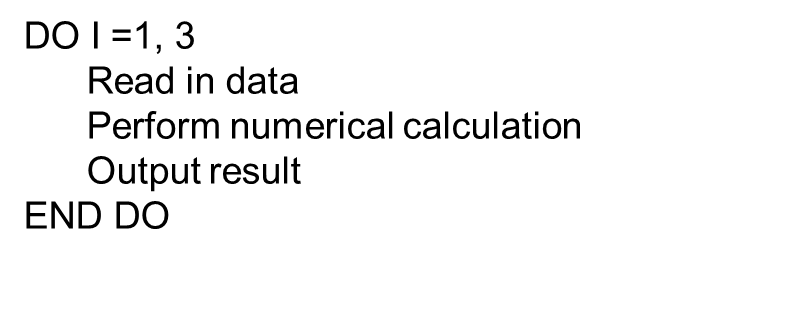 13
Performance Metric
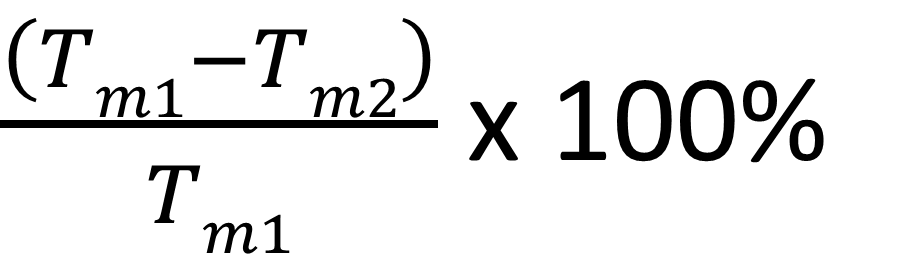 14
CA Case on Kraken
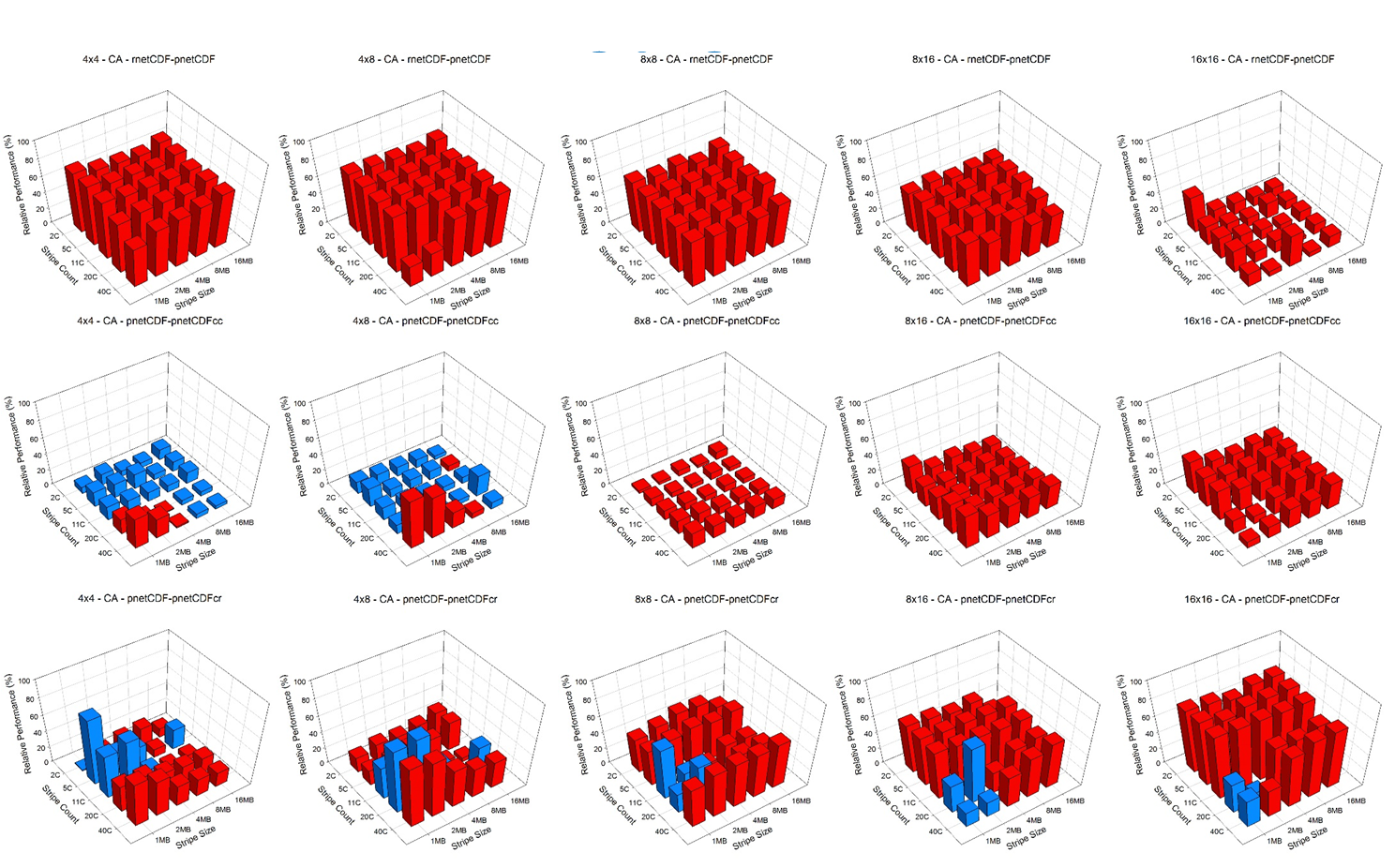 15
CA Case on Edison
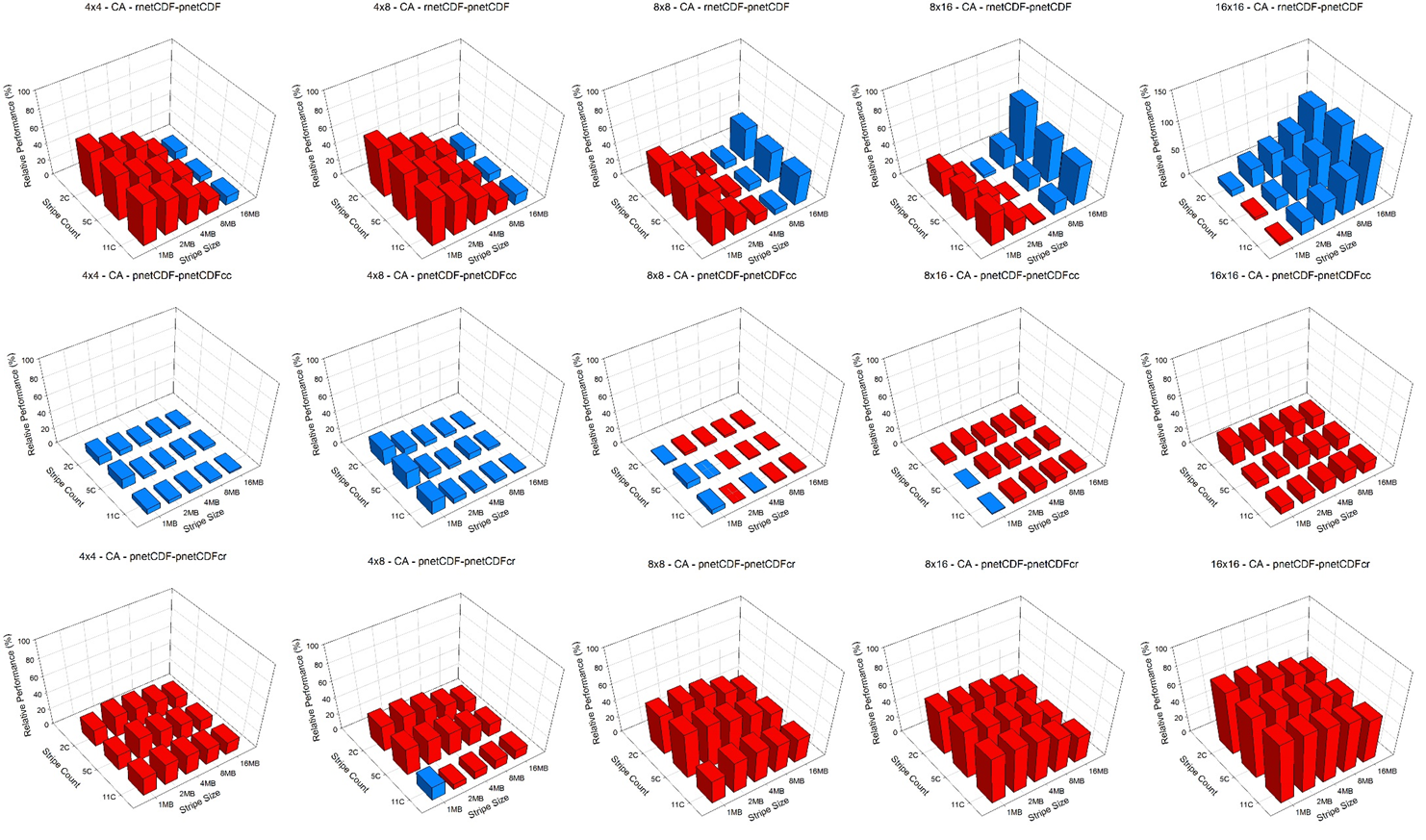 16
EUS Case on Kraken
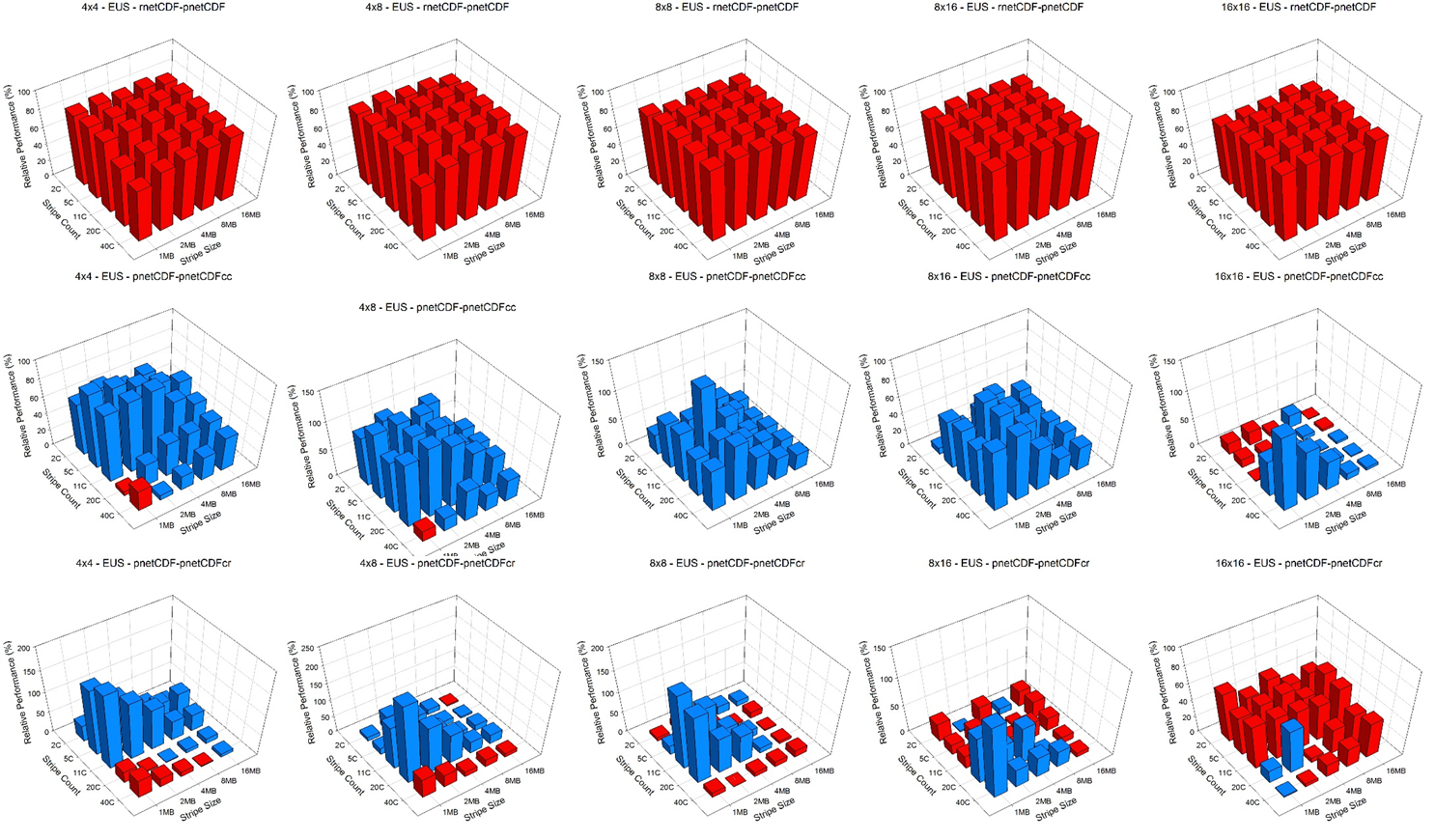 17
EUS Case on Edison
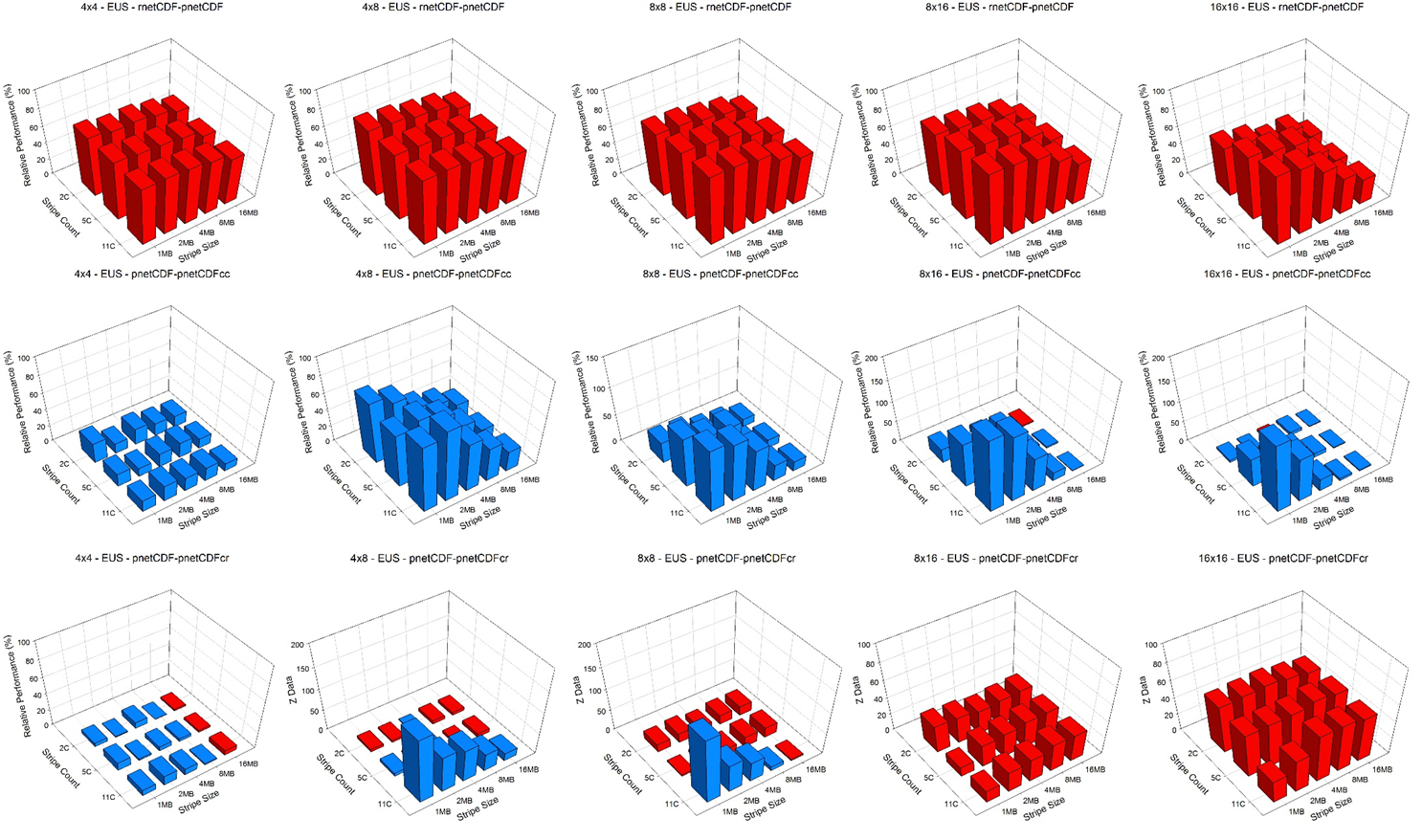 18
CONUS Case on Kraken
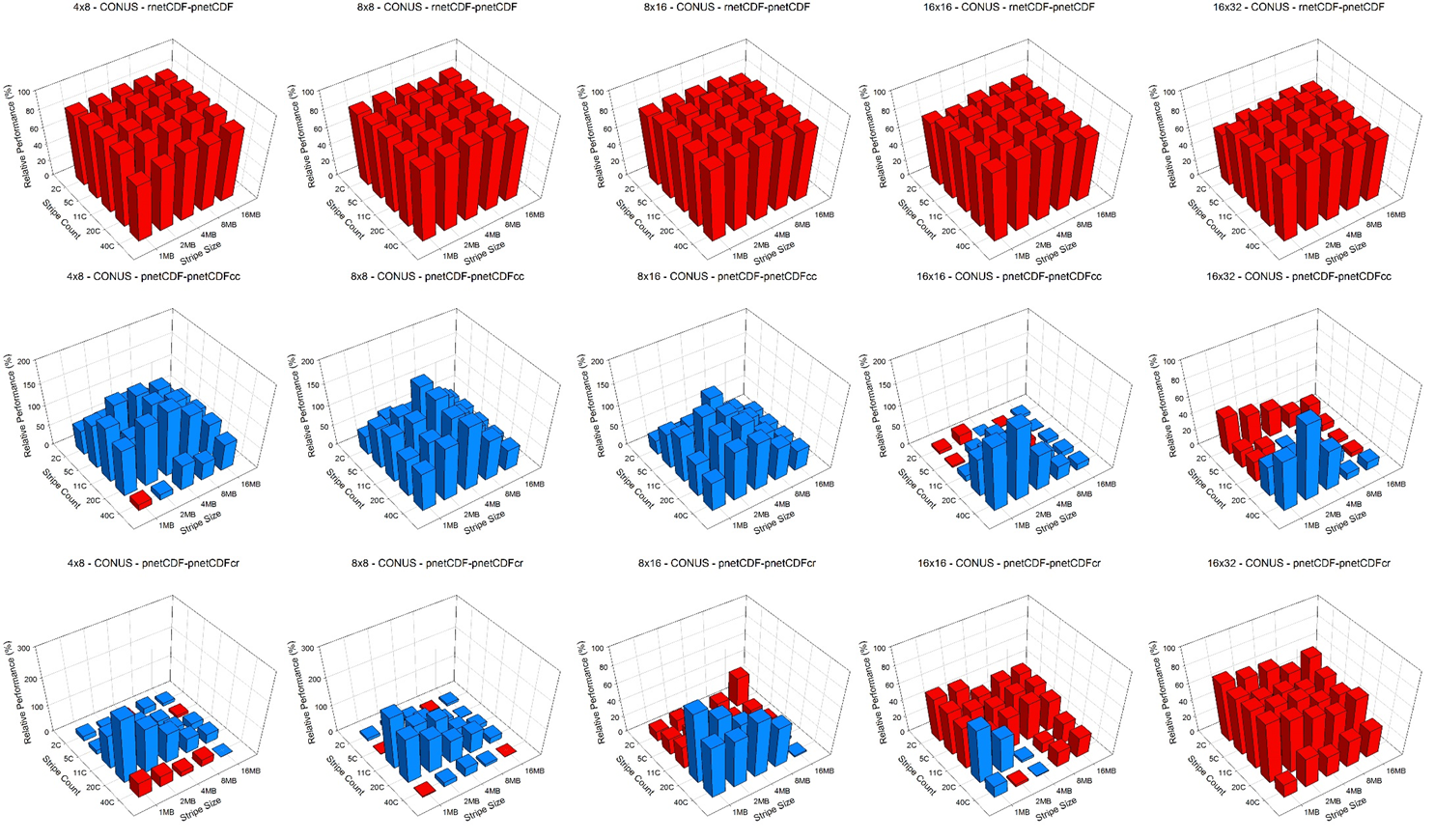 19
CONUS Case on Edison
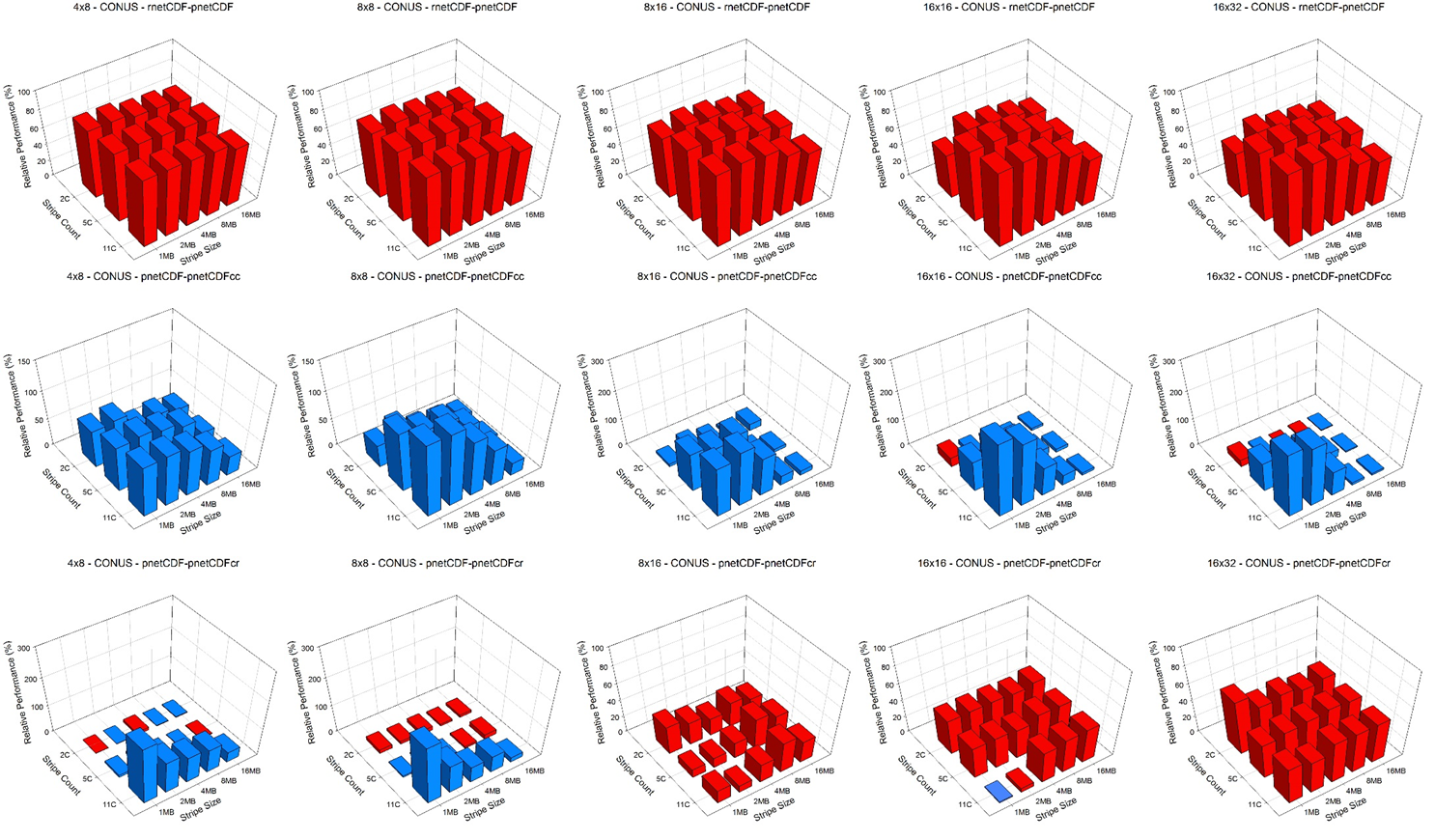 20
pnetCDF Failure?!
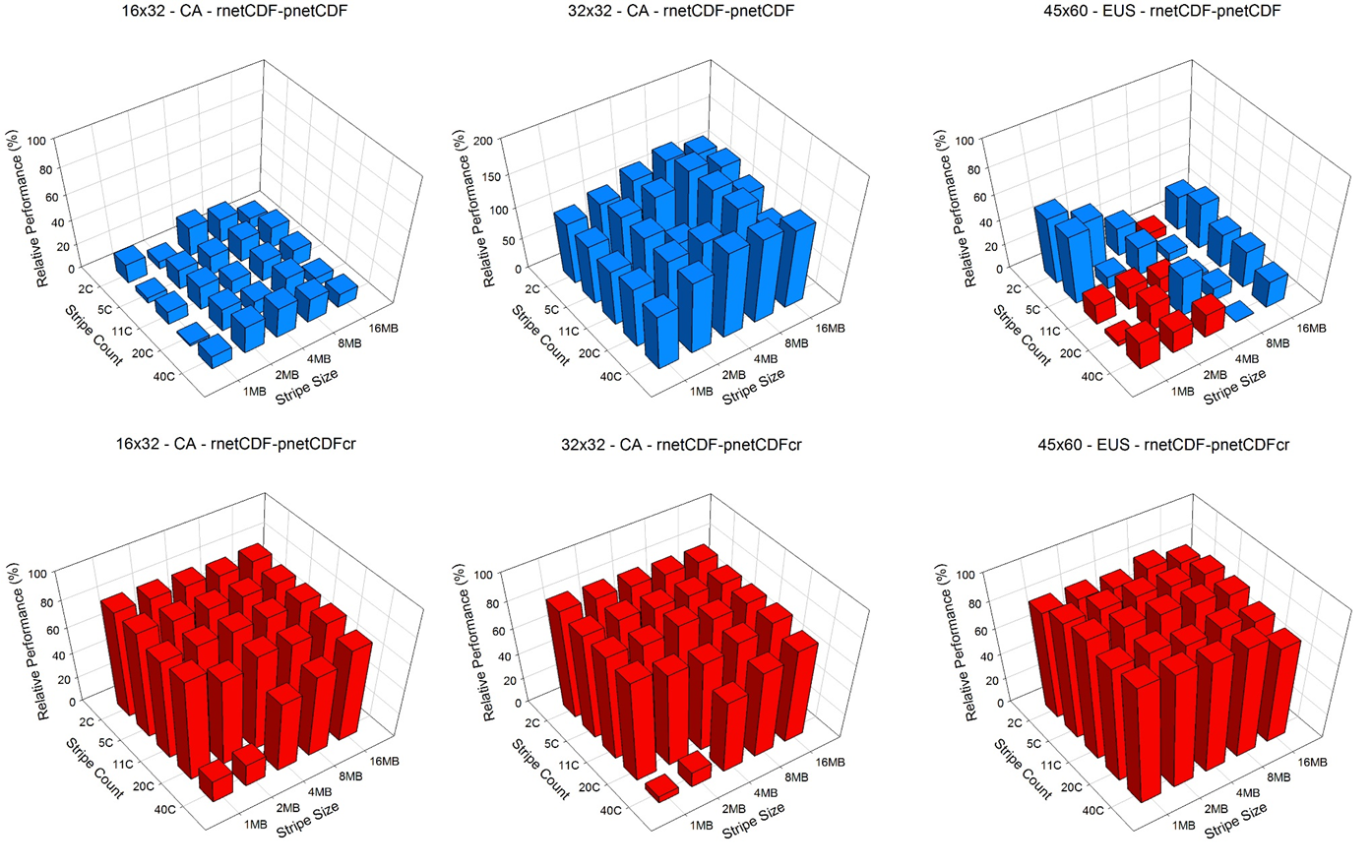 21
With GPFS
NOAA machine, 16x32 Conus domain
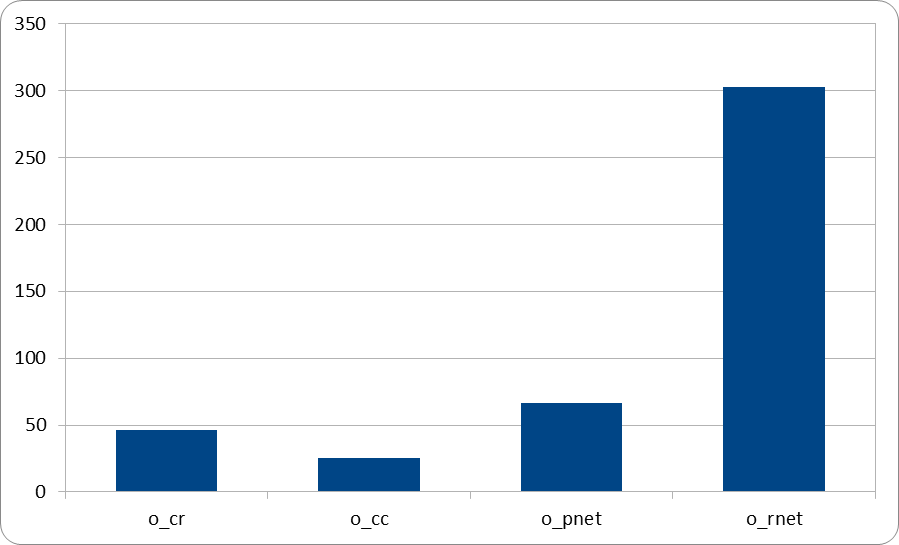 Time (sec)
Different I/O methods
22
Test on CMAQ
Test with 120, 180, and 360 CPUs on Kraken and Edison with one day simulation on EUS 4km domain 
Write out VIS, WET_DEP, CONC, DRY_DEP, A_CONC and S_CGRID files only
Stripe count is 11 and stripe size 2M
23
Timing
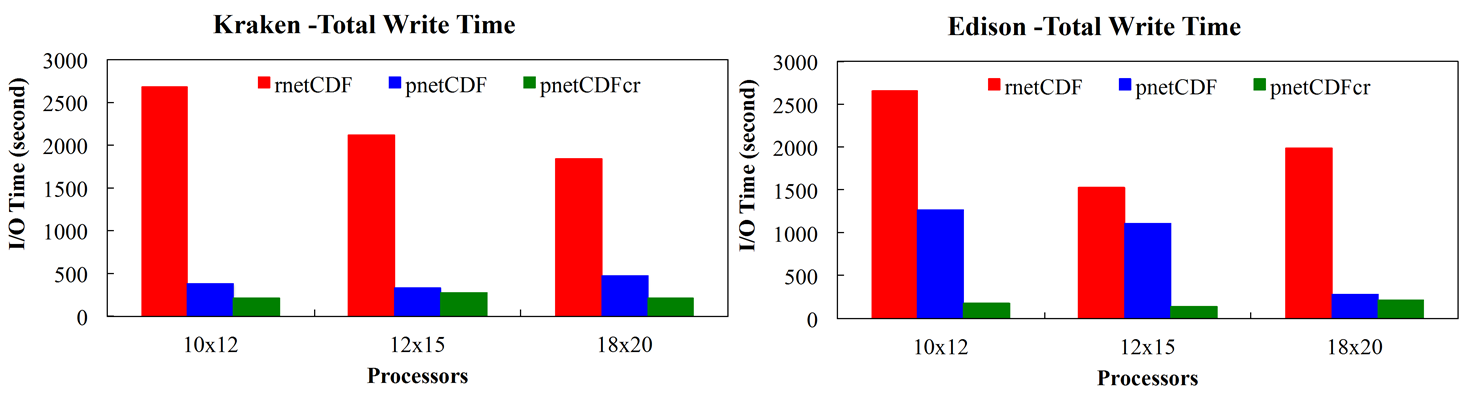 24
Summary
True parallel I/O using pnetCDF renders excellent performance
Data aggregation technique enhances the performance of pnetCDF
The new technique has been applied to CMAQ output operation and has shown significant improvement
Collaborating with Dr. Carlie Coats to implement this in IOAPI_3 library
Current implementation only works with gridded files with same size as the model domain
25